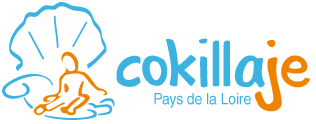 PRÉSENTATION DE COKILLAJE
Caroline MAUBERT
Stéphanie KEROMNES
Yannick TIJOU
1
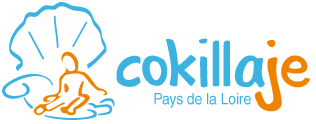 RÉSEAU DE PROFESSIONNELS DE SANTE
ACCOMPAGNER LES RÉÉDUCATEURS 
DES ENFANTS VULNÉRABLES OU
 EN SITUATION DE HANDICAP
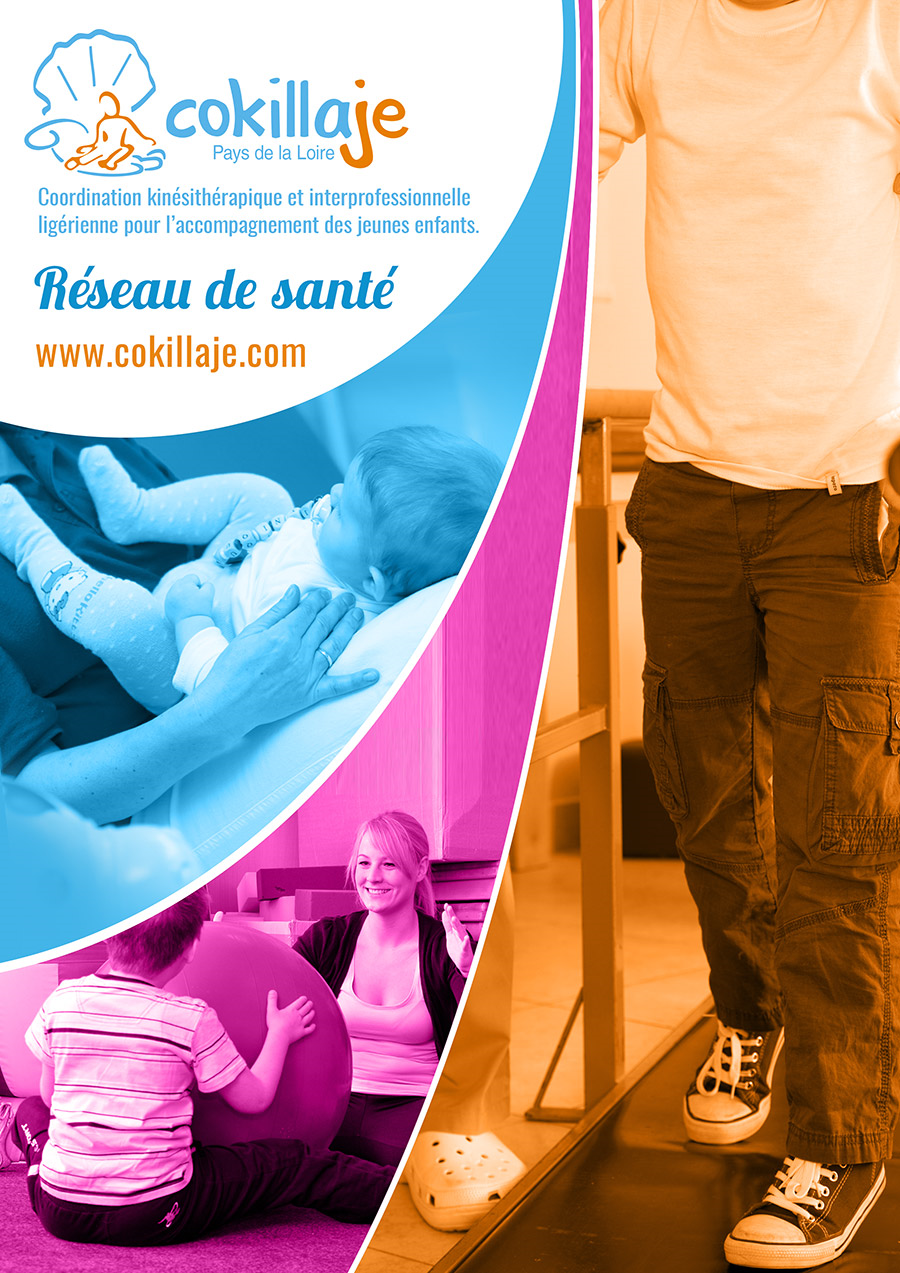 2
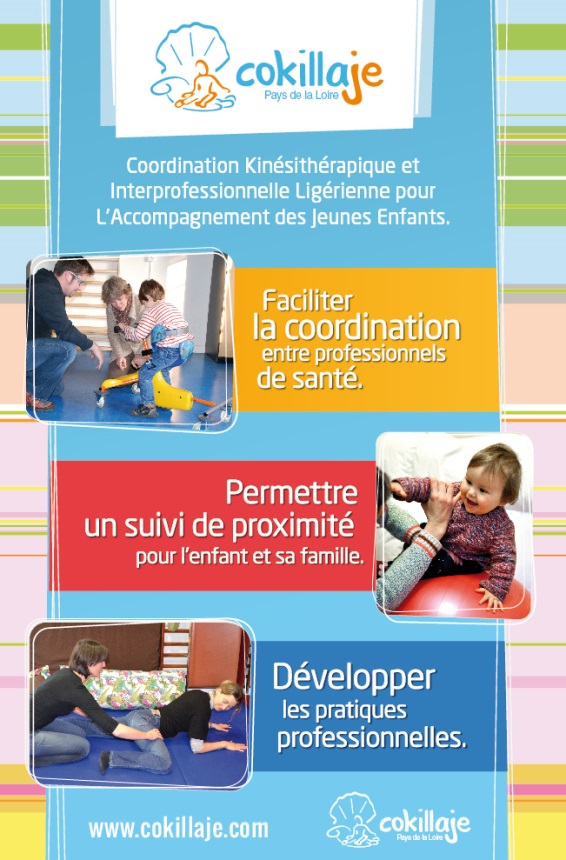 COordination 
Kinésithérapique et Interprofessionnelle Ligérienne pour 
L’
Accompagnement du 
Jeune 
Enfant
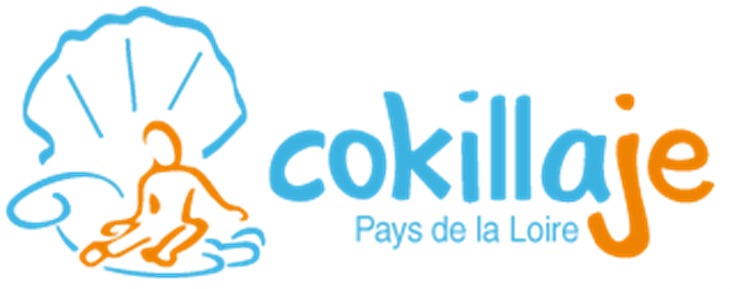 3
« HISTORIQUE»
« naissance d’une dynamique »
Création de l’association le 7 mai 2004
COordination des KInésithérapeutes de La Loire Atlantique pour l’éducation motrice thérapeutique des Jeunes Enfants
2004
4
[Speaker Notes: A l’initiative du CAMSP en 1995, avec le soutien du médecin-directeur, quelques actions sont proposées aux Kinés : séances communes  et matinées de « formation  ». Naissance concomitante à la création du réseau grandir ensemble, un grand nombre d’enfants étant détectés il y a eu la nécessité de pouvoir avoir. du relais dans les cabinets libéraux du département. 1er financement de la CPAM]
« HISTORIQUE»
« 20 ans d’évolution permanente »
2004
2024
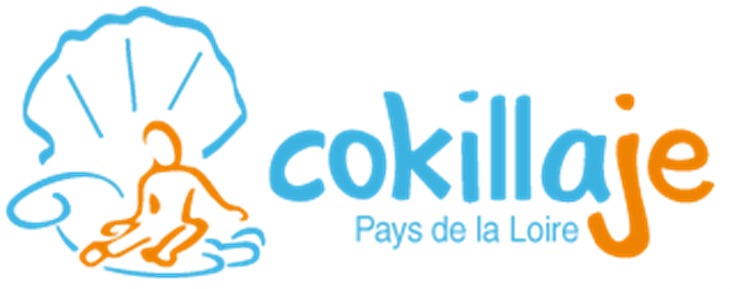 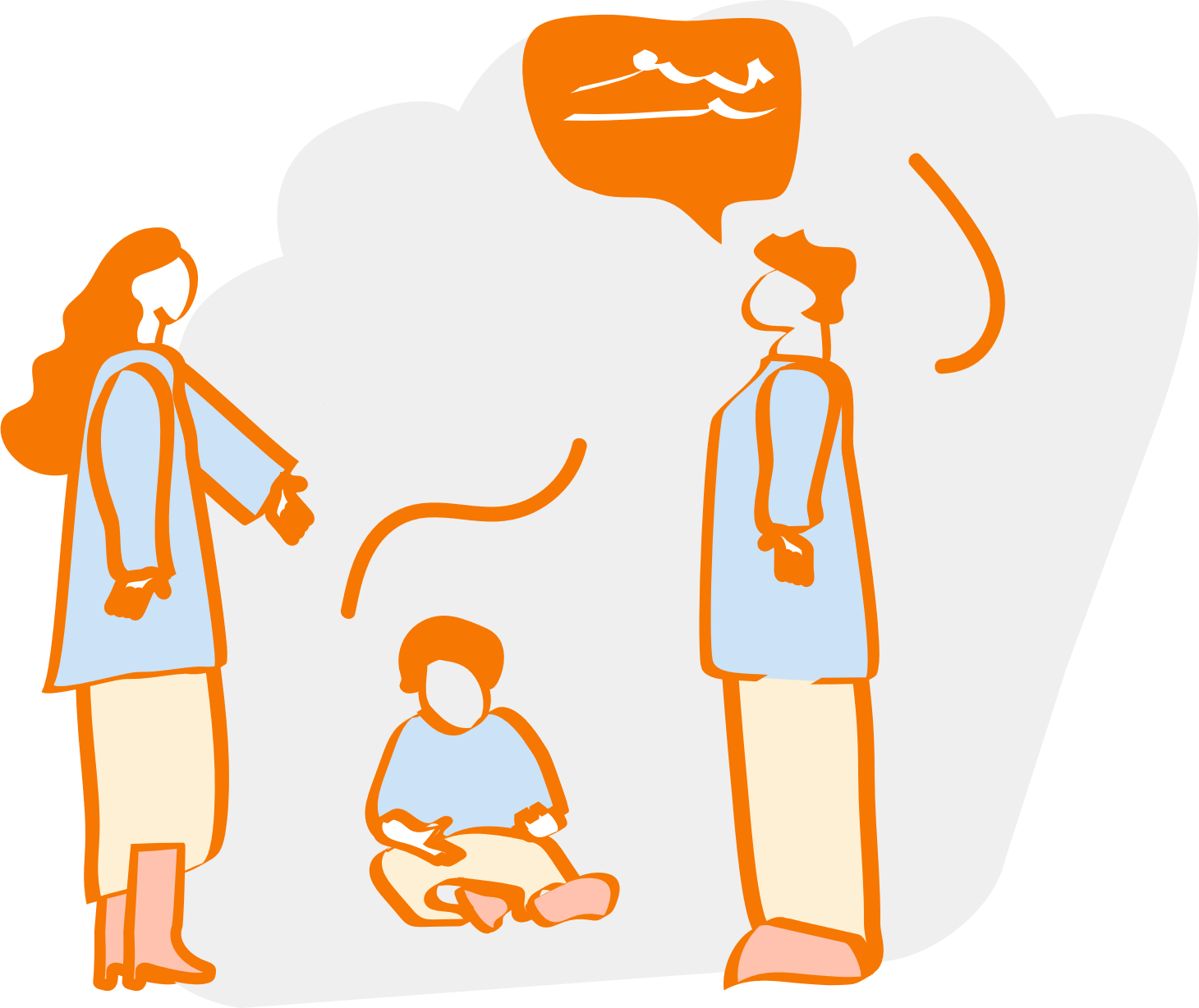 COordination des KInésithérapeutes de La Loire Atlantique pour l’éducation motrice thérapeutique des Jeunes Enfants
COordination  Kinésithérapique et Interprofessionnelle Ligérienne pour L’Accompagnement du Jeune enfant
20 ANS
5
[Speaker Notes: modernisation du logo avec une identité propre par les couleurs.
Changement de nom en 2012]
« HISTORIQUE»
COKILLAJE
L’ARS précise les cadres du réseau
 (janvier 2012)
2012
6
[Speaker Notes: Reflet du nouveau nom de COKILLAJE
Offre RÉGIONALE 
Dynamique INTERPROFESSIONNELLE
Nécessité de PROFESSIONNALISATION :  Coordination qui se met en place
COMMUNIQUER – création site Internet 
Signature d’une première convention avec un financement ARS]
« HISTORIQUE »
COKILLAJE
Le nouveau financement de l’ARS a permis
La création de missions d’animation sur la Région
2021/22
7
[Speaker Notes: Jean-Baptiste Cuiengnet sur le 49 et 72
   Yannick Tijou sur le 44 et 53
     Stéphanie Keromnes sur le 44 et 85]
« HISTORIQUE »
« AUJOURD’HUI: Professionnalisation du collectif »
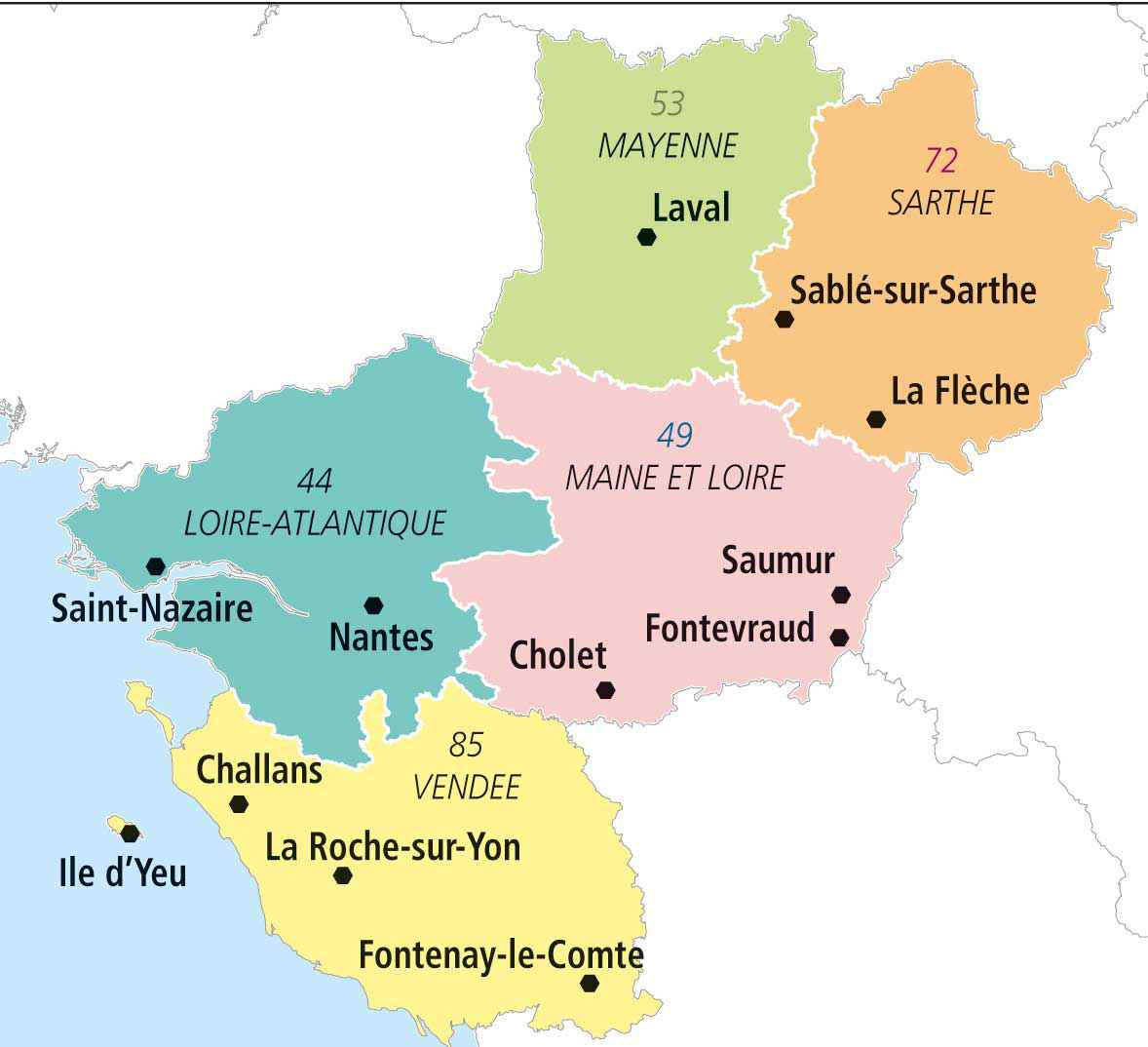 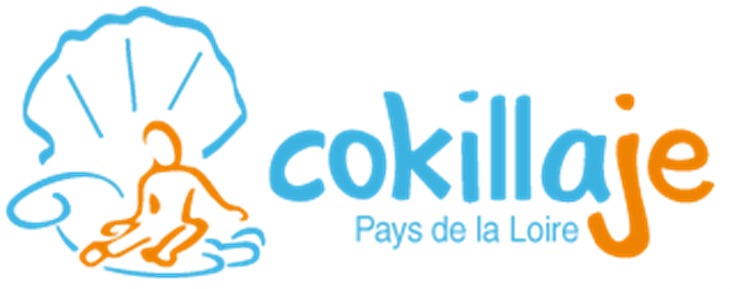 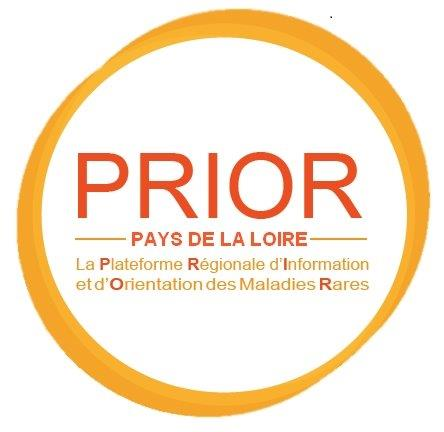 2023
9
[Speaker Notes: Signature d’un cpom (contrat pluriannuel, d’objectif et de moyen) sur 3 ans.
Permet de faire remonter des réalités de terrain.
Le recrutement des animateurs spécifiquement formés à la gestion de projet à permis une professionnalisation de la gestion de l’association. 
Inscrivant COKILLAJE dans une dynamique de santé publique à l’échelle régionale pour les métiers des sciences de la rééducation et réadaptation engagé auprès des enfants et de leur famille.]
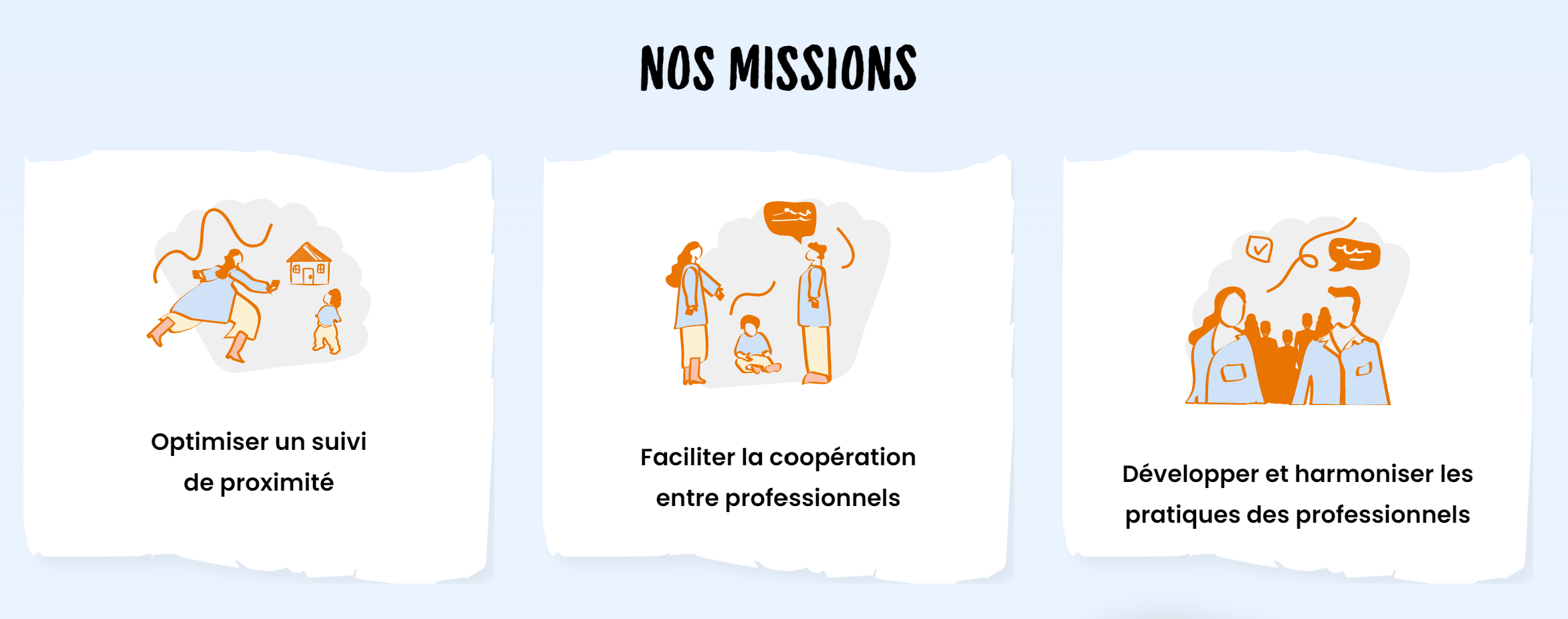 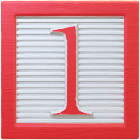 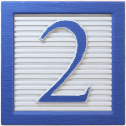 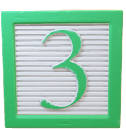 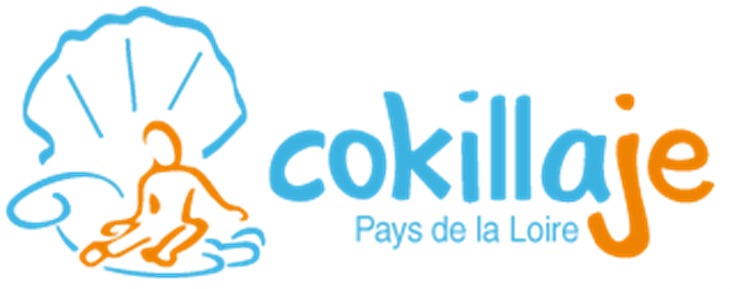 10
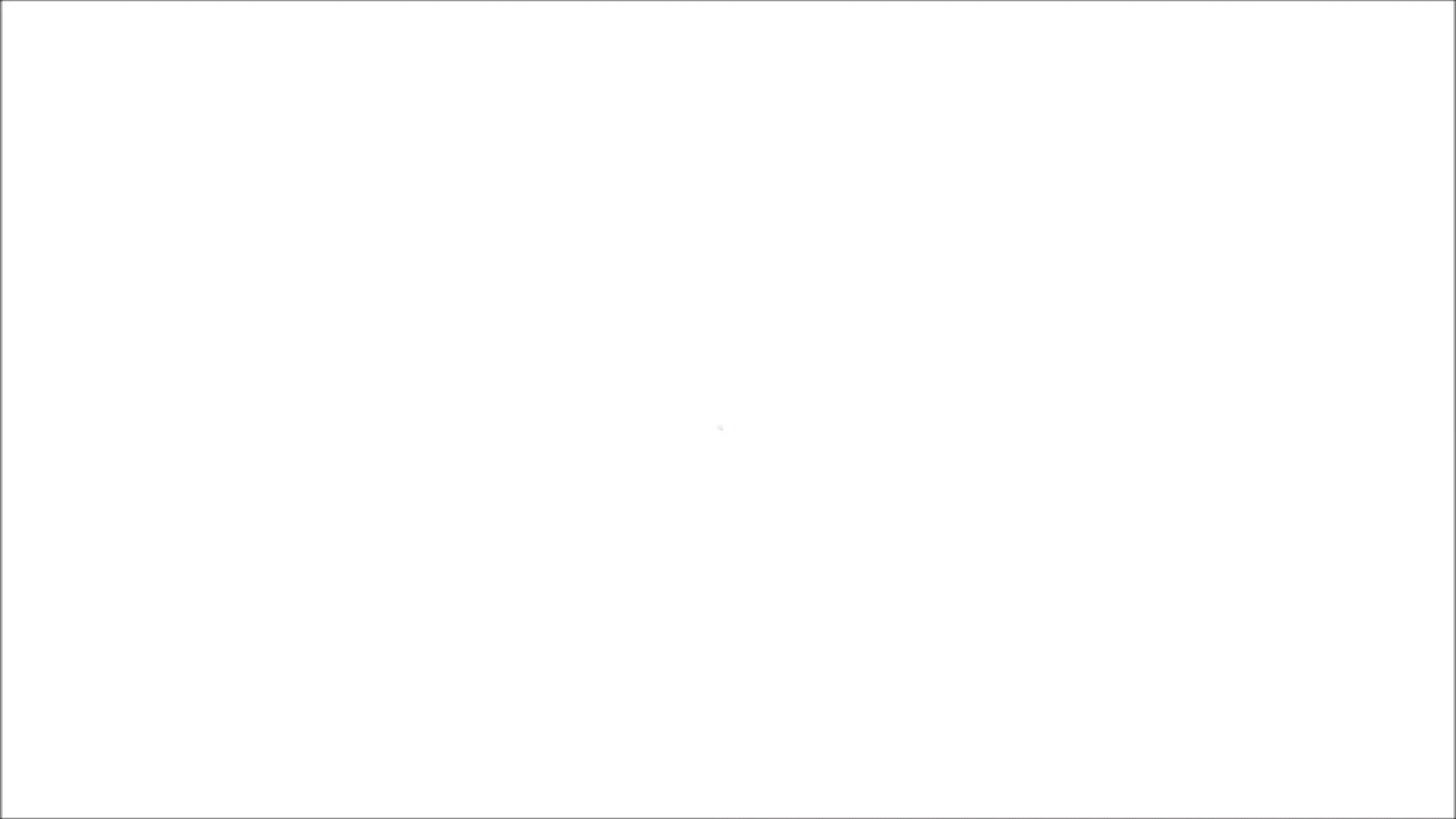 Vignette de présentation
10
[Speaker Notes: https://www.youtube.com/watch?v=yWuMunpx_eU]
Nos valeurs
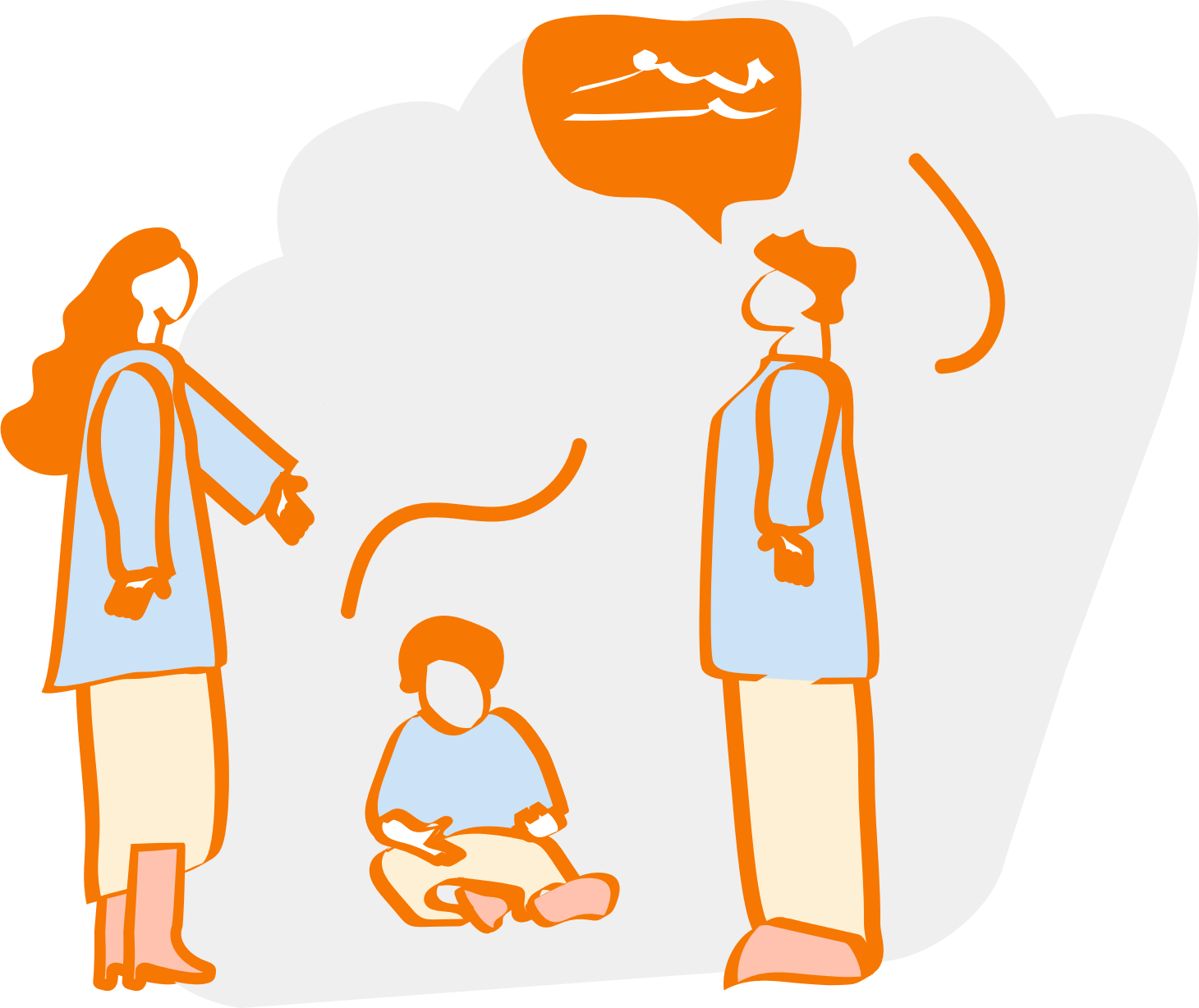 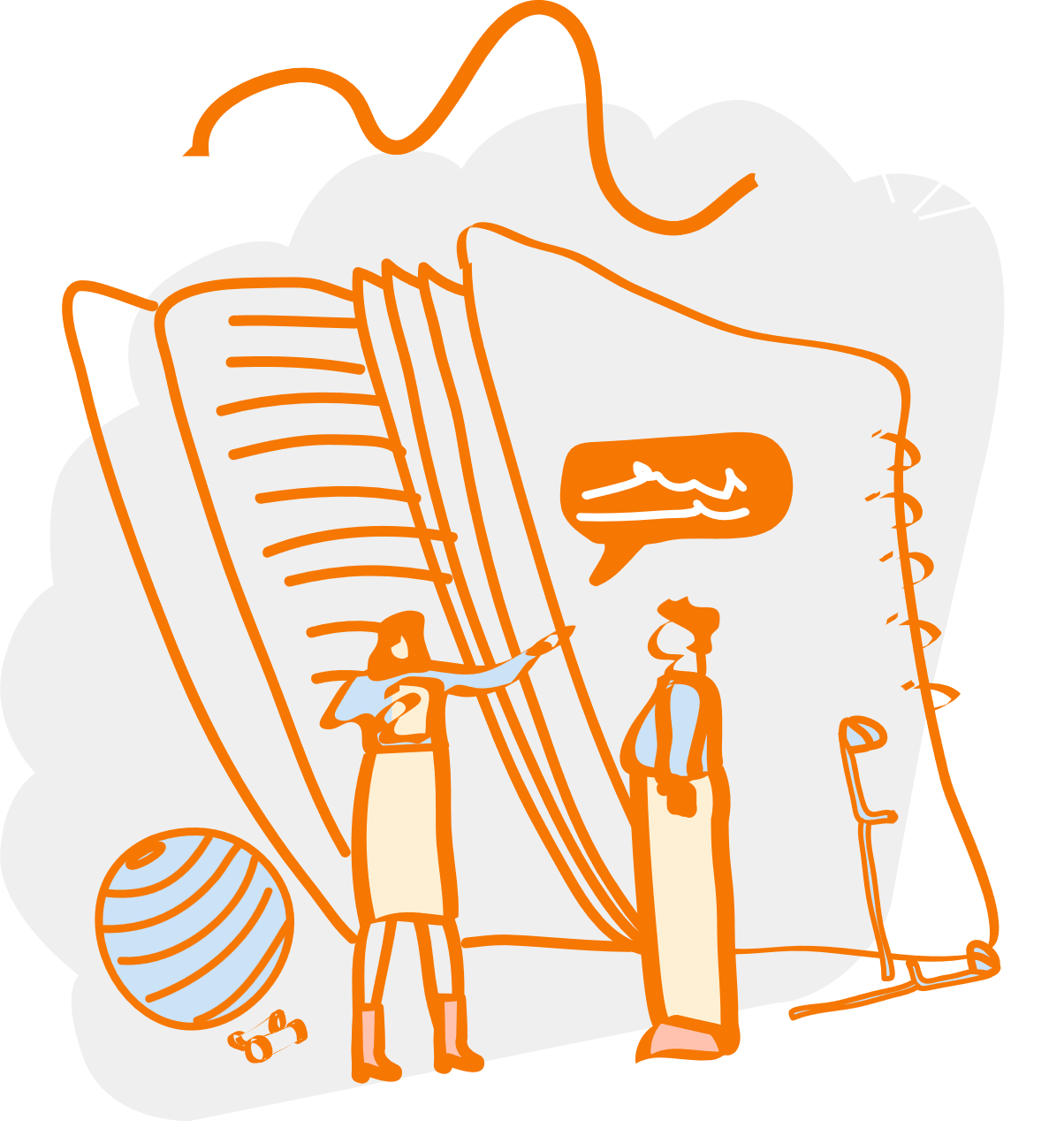 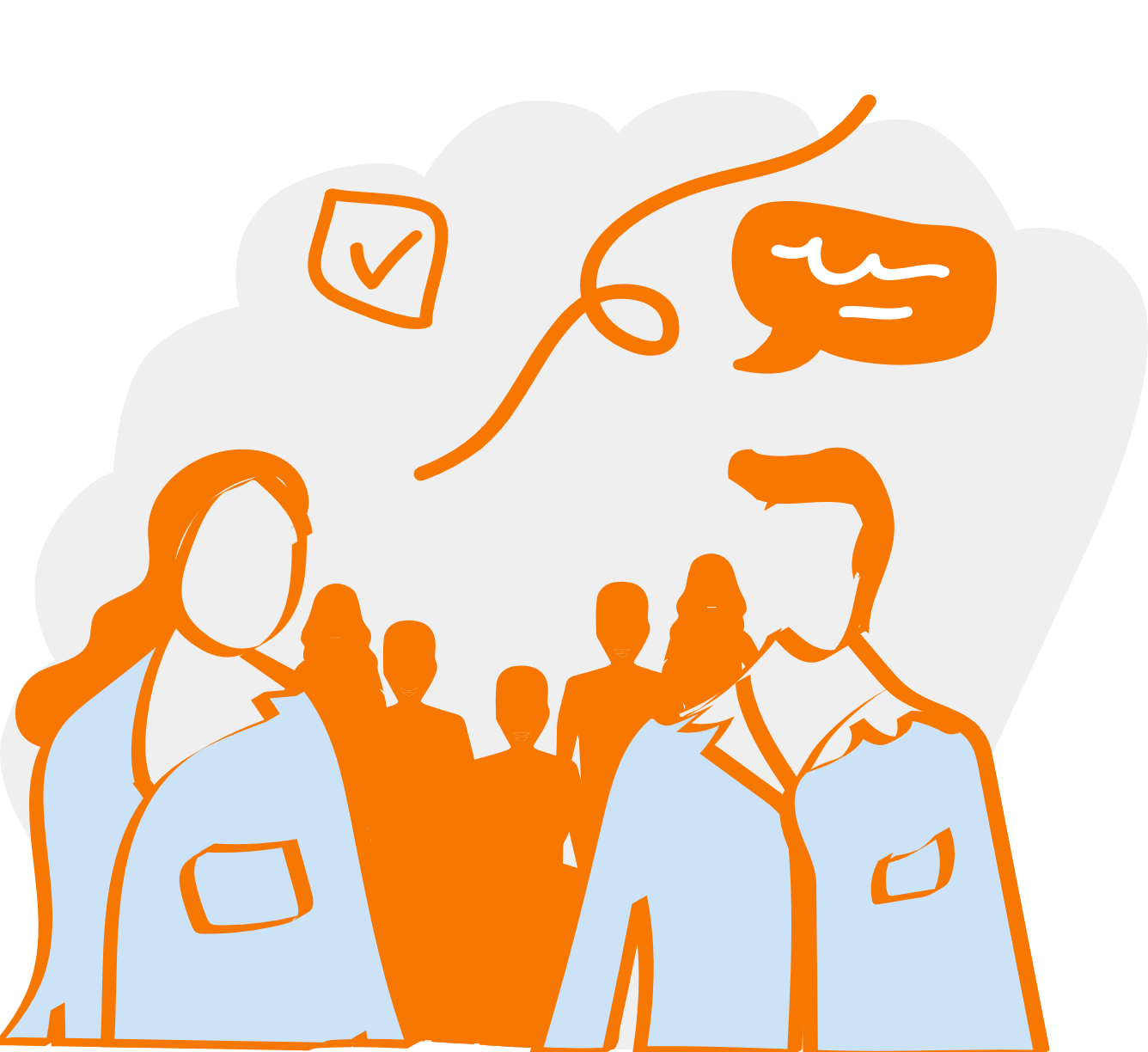 Relation & Communication  éducatives
Inscription dans 
une communauté professionnelle
Des pratiques centrées 
sur l’enfant et la famille
Un praticien en développement
12
« OBJECTIF»

La proximité

Optimiser un accompagnement rééducatif coordonné et de qualité sur le territoire
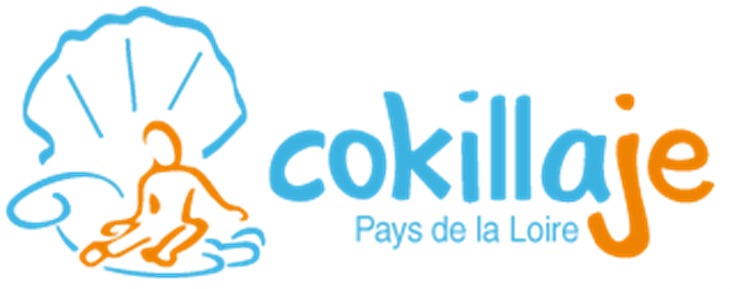 13
[Speaker Notes: Pour les enfants vulnérables, en difficultés de développement (motricité). 
Pour les familles, limiter le sentiment d’isolement à la sortie de la maternité et des services d’hospitalisation.
Pour les professionnels de santé en vue de faciliter les liens entre structures sanitaires, médico-sociales, socio-éducatives et les libéraux et développer une culture commune (communauté de pratique).]
« ACTIONS »
Site web et cartographie des adhérents

Missions d’appui aux professionnels

Information professionnelle 

Actions de compagnonnage individuel
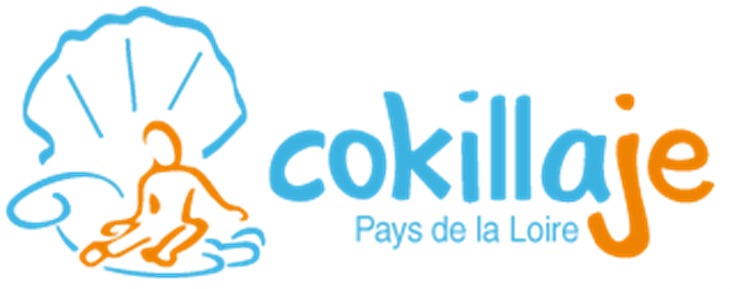 14
[Speaker Notes: Site web et cartographie des adhérents

Missions d’appui du réseau ( ouvert aux professions conventionnées)
        Soutien Financier des adhérents à hauteur de leur participation.
Information professionnelle : sous forme de matinées d’étude et de webinaires.
Actions de compagnonnage individuel : déplacements d’un professionnel expérimenté au sein d’un cabinet libéral.]
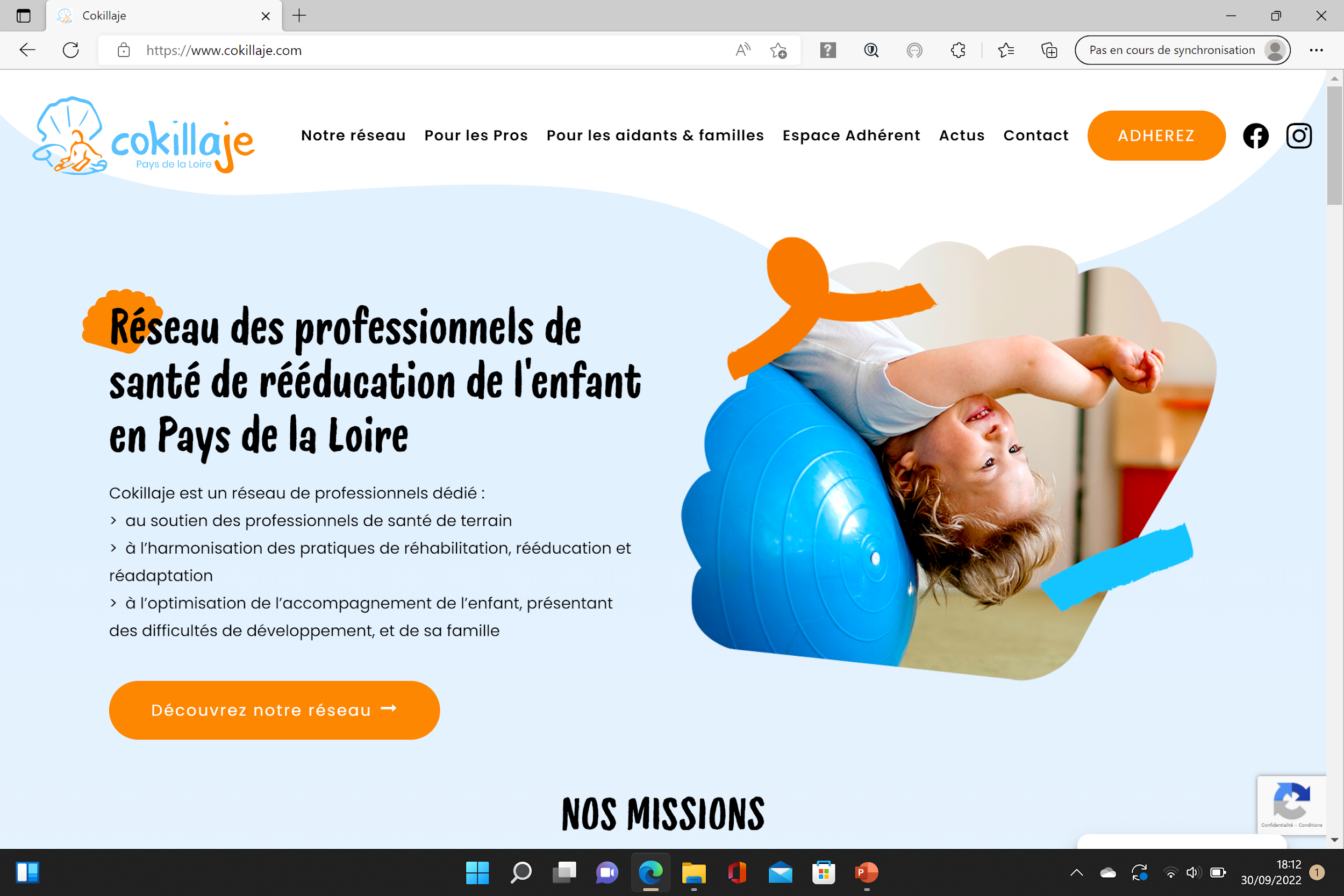 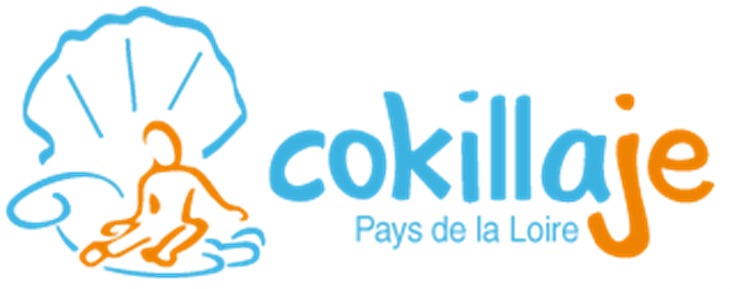 « Site web »http://www.cokillaje.com
15
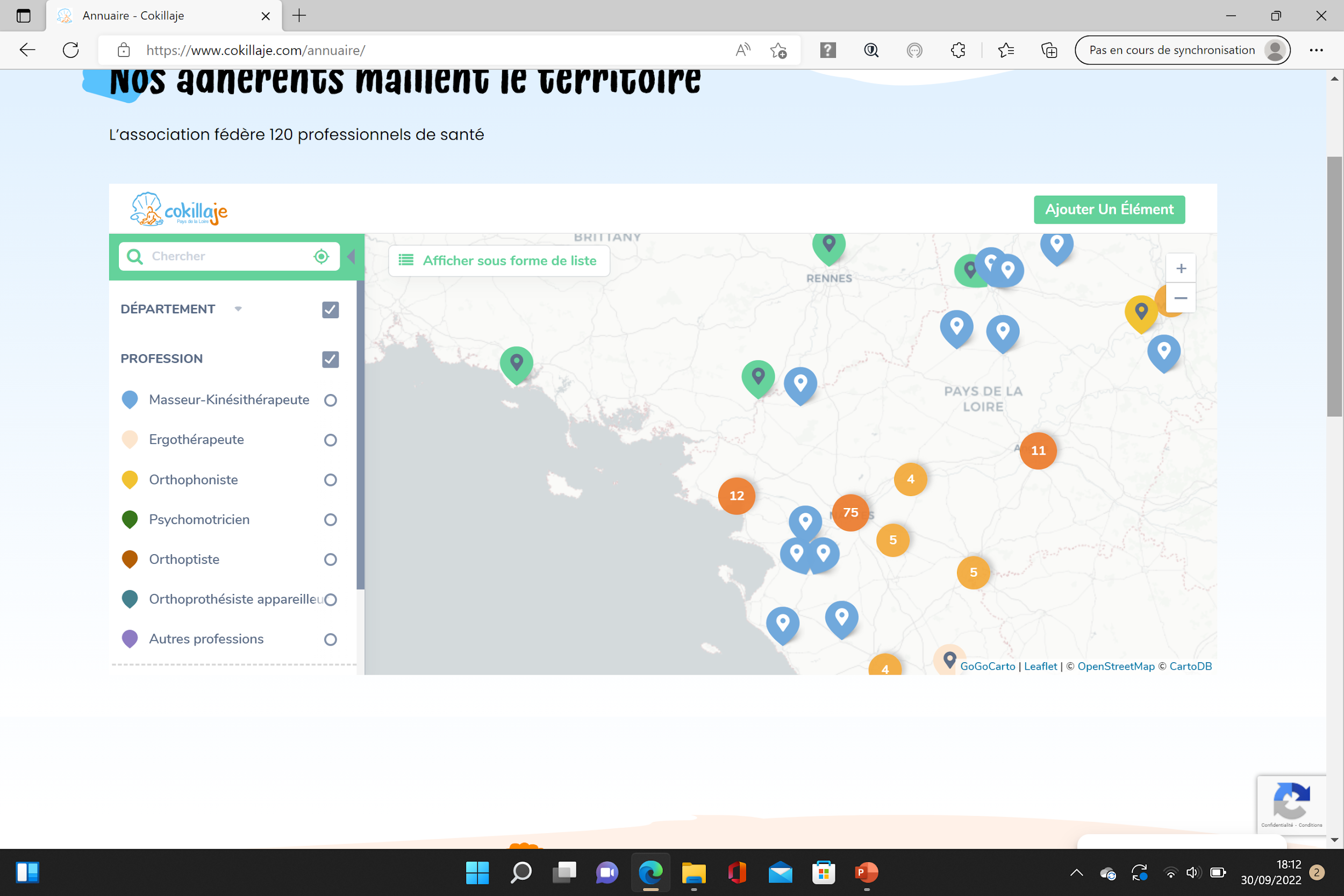 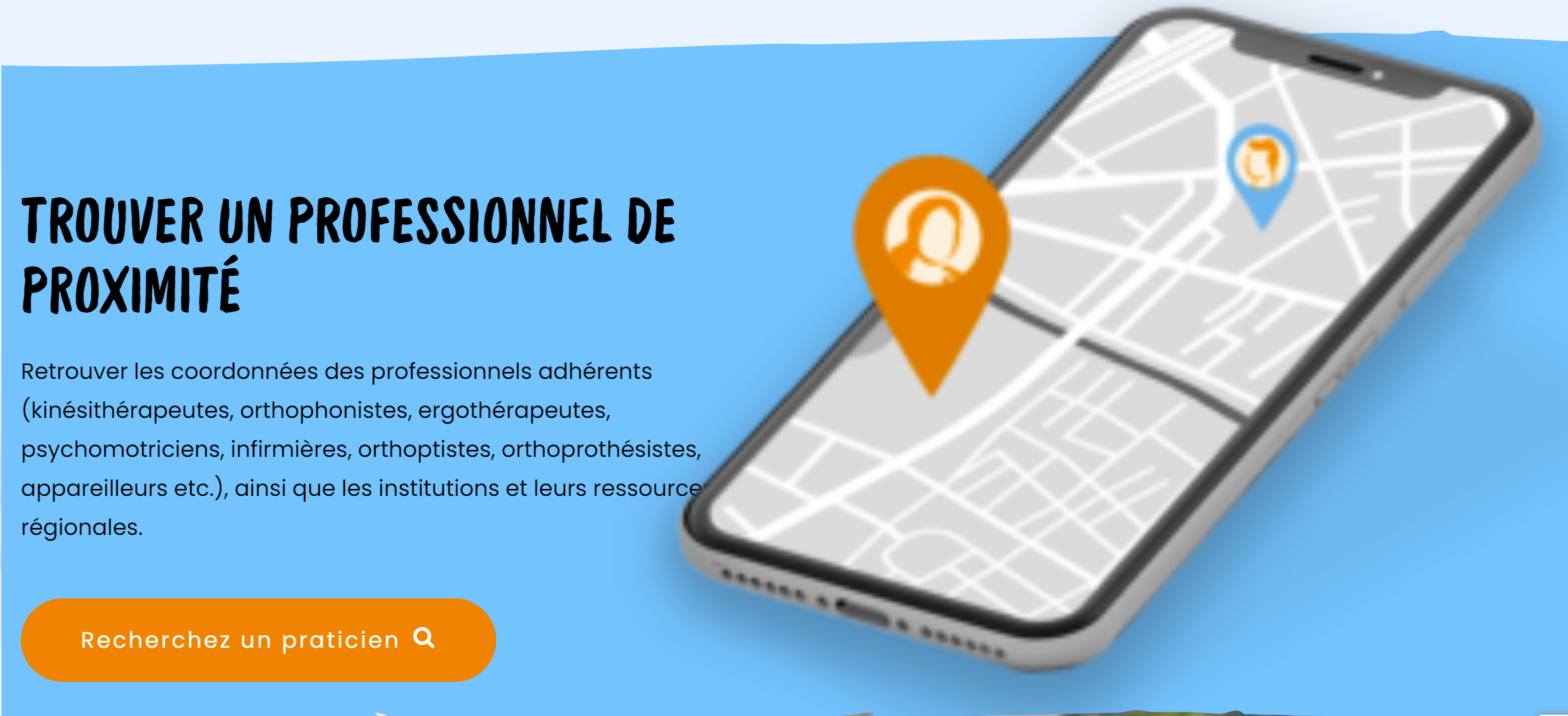 « cartographie des adhérents »http://www.cokillaje.com
16
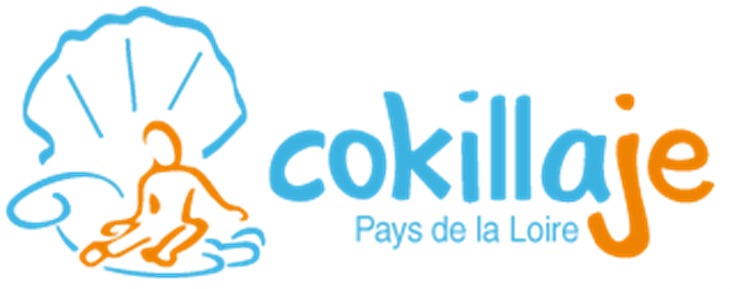 « Missions d’appui »
Indemnisation financière des adhérents  à hauteur de leur engagement dans l’association
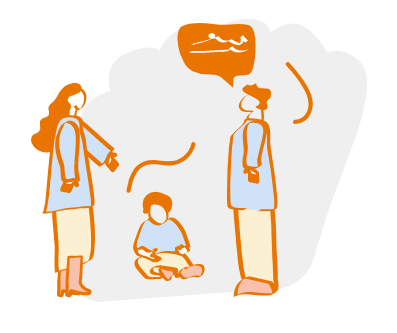 Prise en compte de critères spécifiques
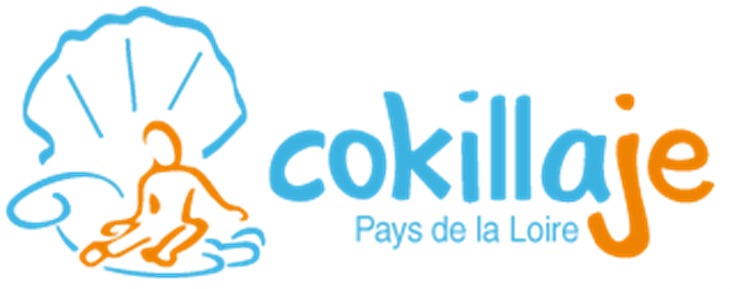 17
[Speaker Notes: La localisation du cabinet sur le territoire (isolement=plus de reconnaissance)

Nombre d’enfants suivis au cabinet.

Nombre de coopérations pluridisciplinaires.

Nombre de participations à des consultations ou à des concertations.

Participation aux matinées d’information ou aux webinaires.]
« Matinées d’étude et Webinaires»
20/11/2023	«Agir pour l’enfant vulnérable en tant que rééducateur ». En présentiel
 à REDON (44) partenariat associations / CPTS / CAMSP

17/02/2024	«Les troubles du neurodéveloppement (TND): Echanges». En présentiel 
à Nantes (44)

16/03/2024	«Regard croisé dans l’accompagnement des enfants avec des Troubles alimentaires pédiatriques». En présentiel au Mans (72)

23/03/2024	«Acquisition de la marche, bébé futur bipède». En présentiel au La Roche sur Yon (85)

28/09/2024	«A partir de vos objectifs SMART, comment construire en équipe pluridisciplinaires nos séances ciblées sur la tache et/ou l’activité». En présentiel au Lion D’Angers (49) 

12/10/2024	«Découverte Handisport ». En présentiel à Nort Sur Erdre (44) partenariat associations de parents et FF Handi Sport
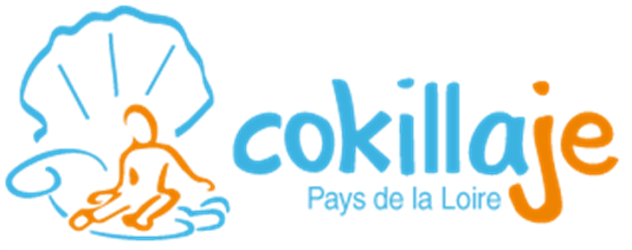 19
« Matinées d’étude et Webinaires»
23/11/2024	2O ANS de l’association «Décider et agir en réadaptation auprès de l’enfant et de sa famille». En présentiel au Pouliguen (44)

14/01/2025	«Comment améliorer sa pratique avec de la recherche bibliographique». En webinaire

28/01/2025	«PEC respiratoire et aide au désencombrement chez l’enfant atteint de maladies neuromusculaires et/ou présentant des faiblesses des muscles respiratoire». En webinaire

08/02/2025	«Comment améliorer sa pratique avec de la recherche bibliographique. » En présentiel à Nantes (44)
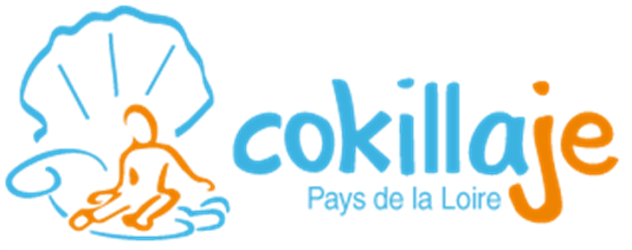 19
« Matinées d’étude et Webinaires»
A Venir…2025
29 mars 2025 : Troubles neuro-visuels à Yvré-Lévèque (72)
26 Avril 2025 : « Le développement neuromoteur de l’enfant : signes d’alerte, comment les repérer? Vers qui et quand orienter? à Challans (85)
24 Mai 2025 : Drapeaux rouges et analyse de pratique à Laval (53)
Juin webinaire « Parents d’enfant porteur de handicap, le professionnel de santé en soutien du « care giving parental »
 Décembre webinaire sur « comment prendre en charge un enfant présentant une maladie neurodégénérative »
........
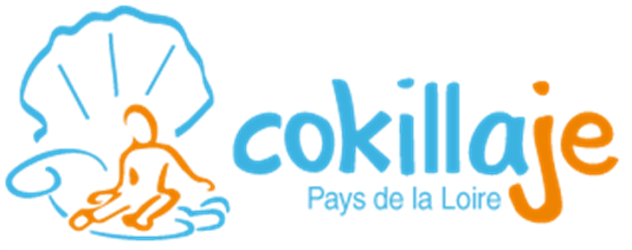 20
« Compagnonnage »« Analyse de la Pratique »
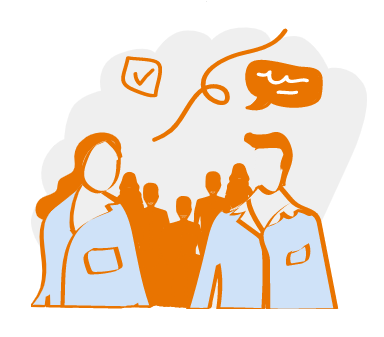 Les adhérents libéraux peuvent faire une demande autour d’une problématique pour une prise en charge d’un enfant.

Appel à des professionnels “experts”..

Objectif: Répondre à la problématique et permettre aussi de faire du lien.
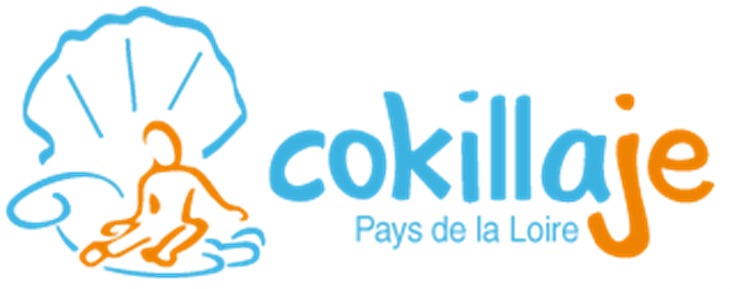 21
[Speaker Notes: Appel à des professionnels “experts” identifiés par le CA qui ont une formation validante et une expérience professionnelle dans la rééducation pédiatrique.
Les professionnels experts se déplacent suite à cette demande.
Objectif: Répondre à la problématique et permettre aussi de faire du lien.]
Les projets
Exercices coordonnés : Inter-CPTS, APMSL…
ETP
Veille Documentaire
Actions Inter-Association / Inter Régional
Poursuite des investissements au sein de Résopédia, de l’association Française de Kinésithérapie Pédiatrique….
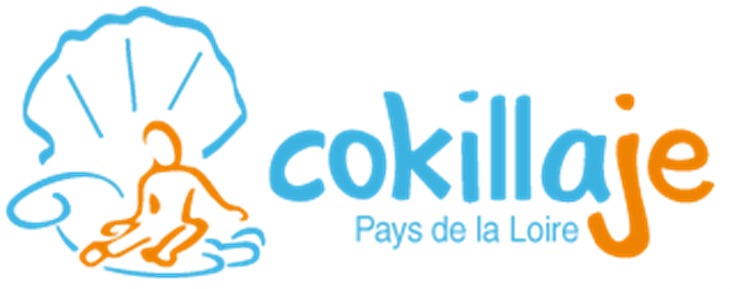 22
Merci de votre attention
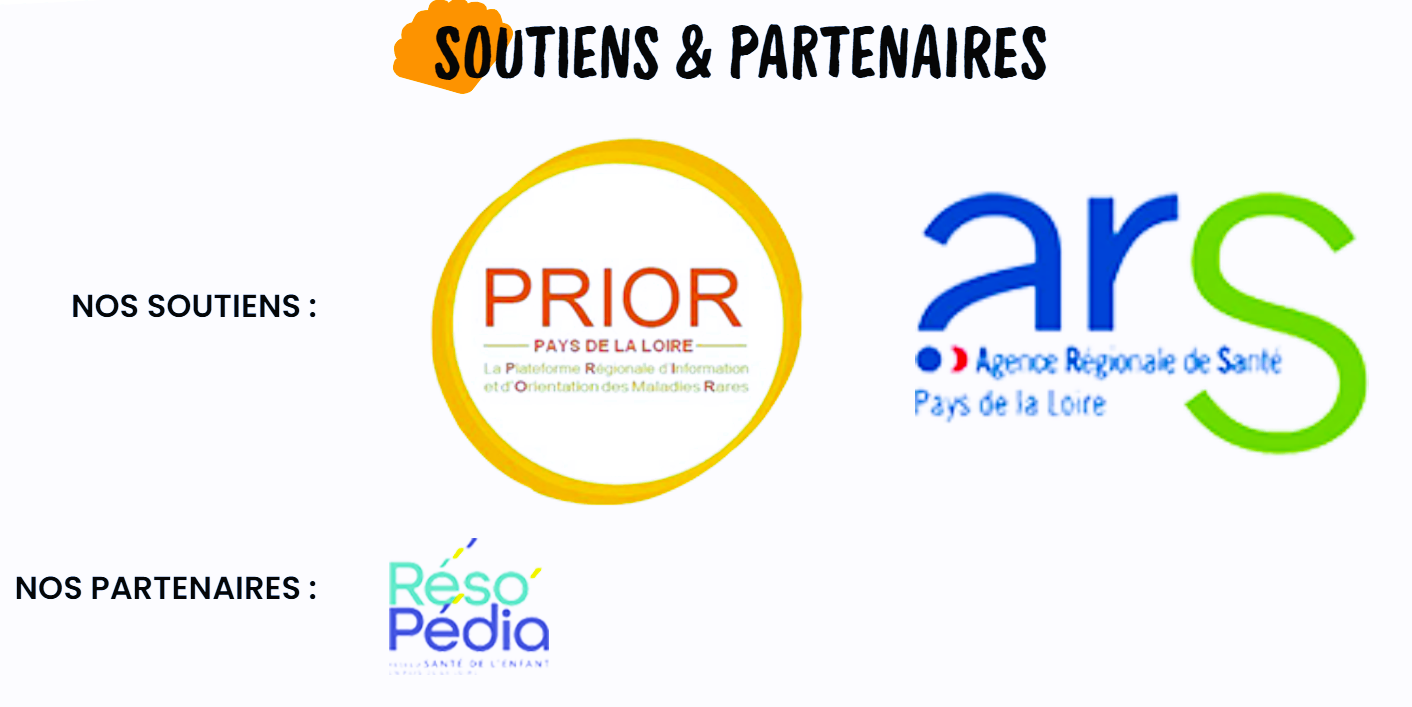 Contact: cokillaje@gmail.com

            animationcokillaje@gmail.com
23